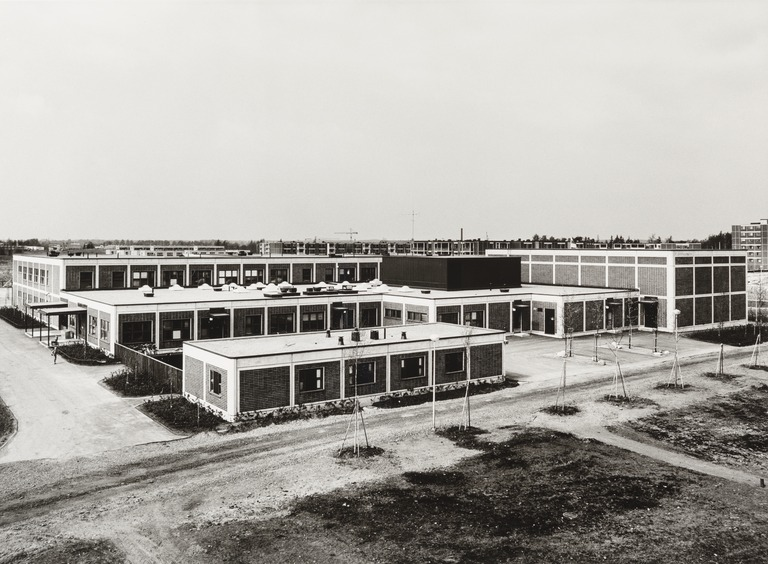 KOULUN
TOIMINTAKULTTUURI
SANANEN ITSESTÄNI
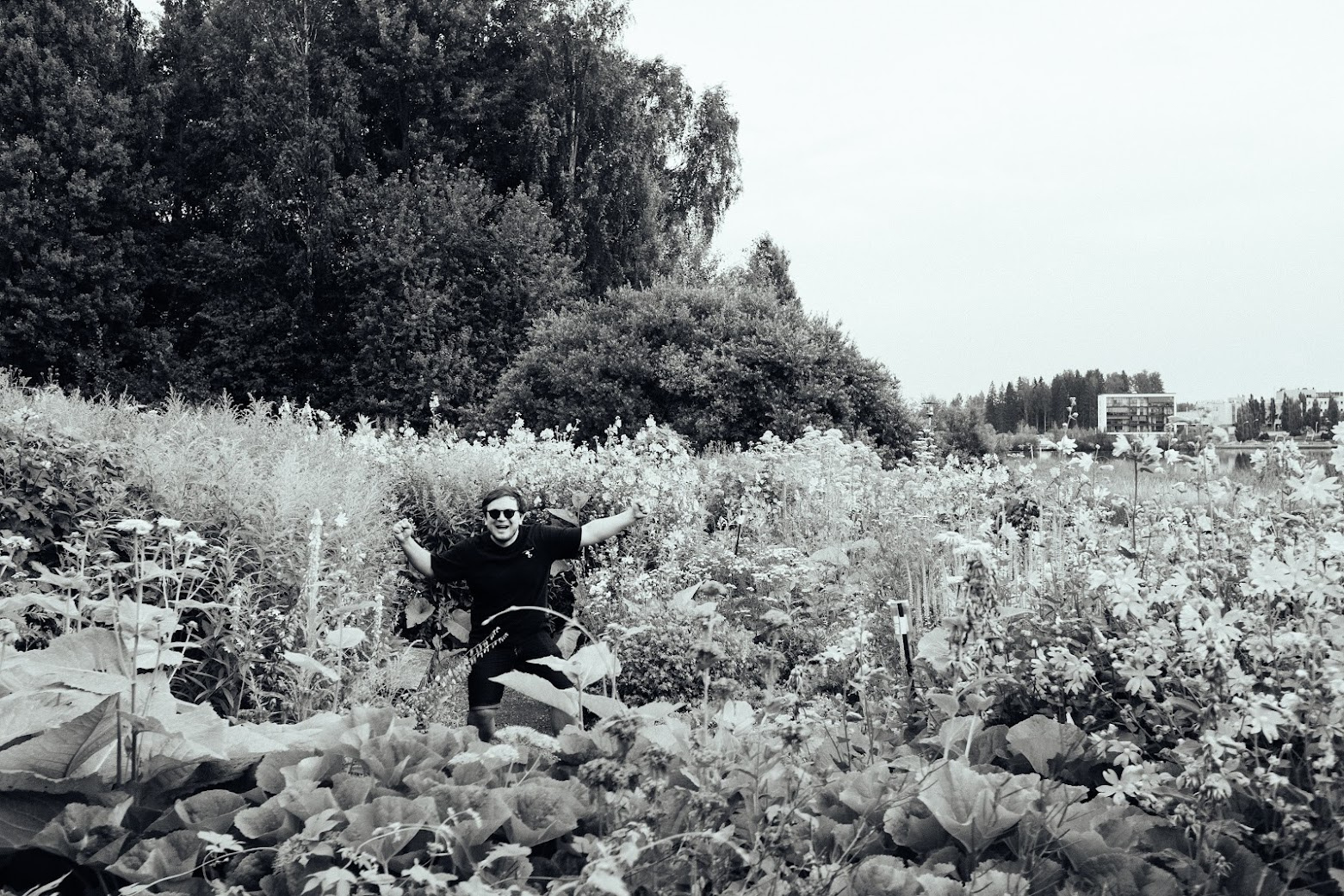 SANANEN ITSESTÄNI
VÄITÖSKIRJATUTKIJA

SYSTEEMINEN NÄKÖKULMA KOULUJEN KEHITTÄMISEEN JA OPETTAJIEN YHTEISTYÖHÖN

TARKASTELEN KOULUA OPPIVANA YHTEISÖNÄ
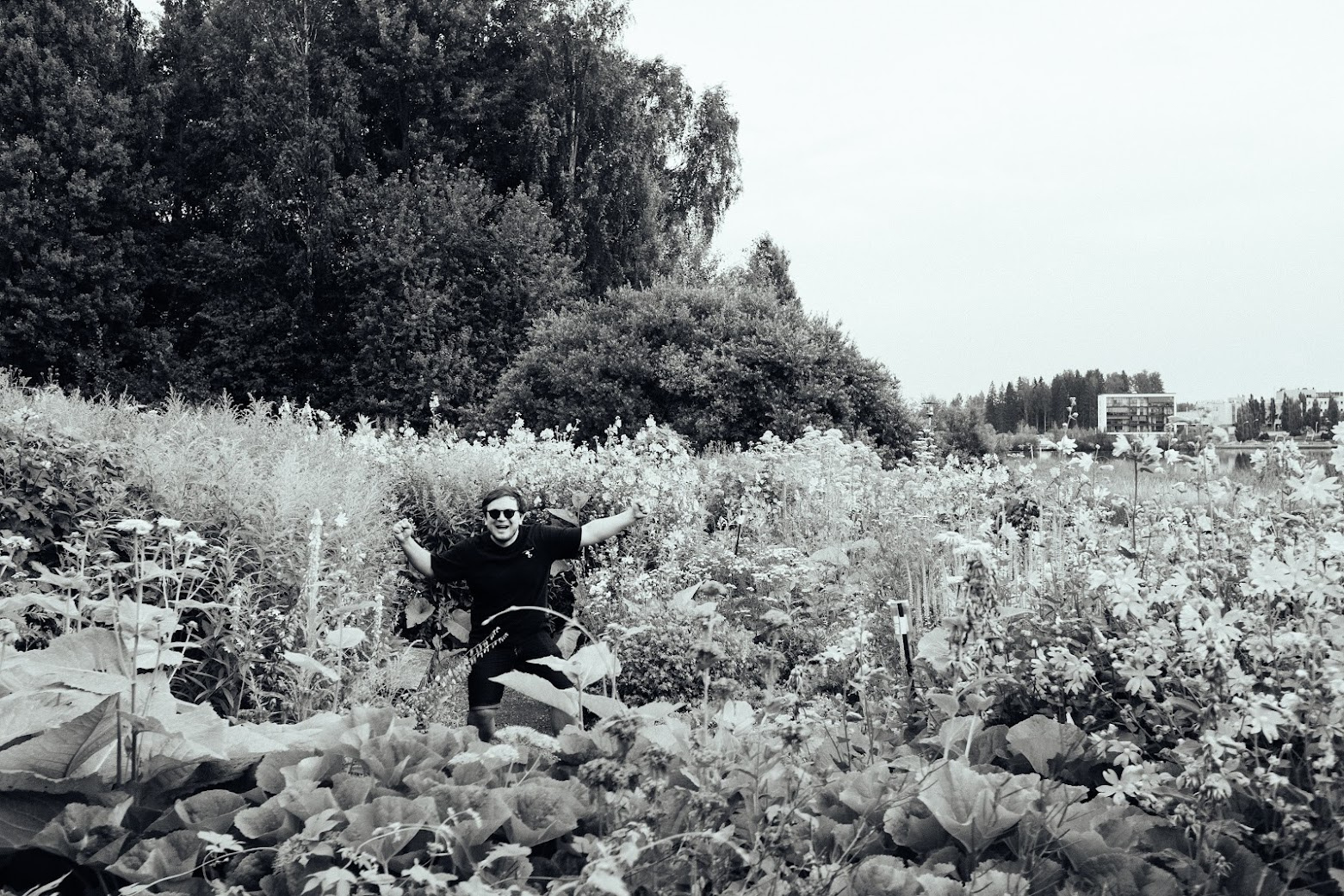 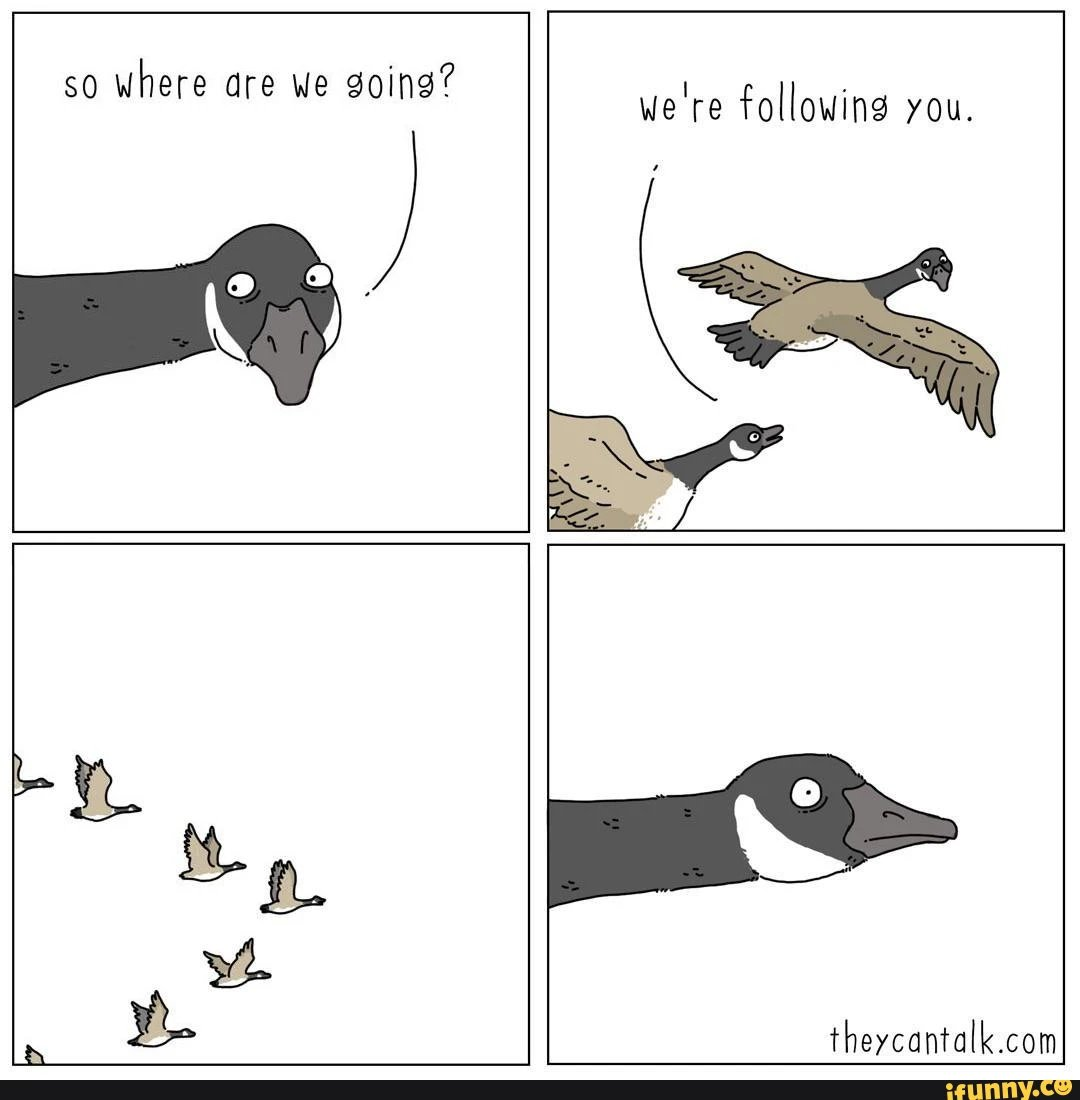 SANANEN ITSESTÄNI
VÄITÖSKIRJATUTKIJA

SYSTEEMINEN NÄKÖKULMA KOULUJEN KEHITTÄMISEEN JA OPETTAJIEN YHTEISTYÖHÖN

TARKASTELEN KOULUA OPPIVANA YHTEISÖNÄ
SYSTEEMI-
AJATTELU
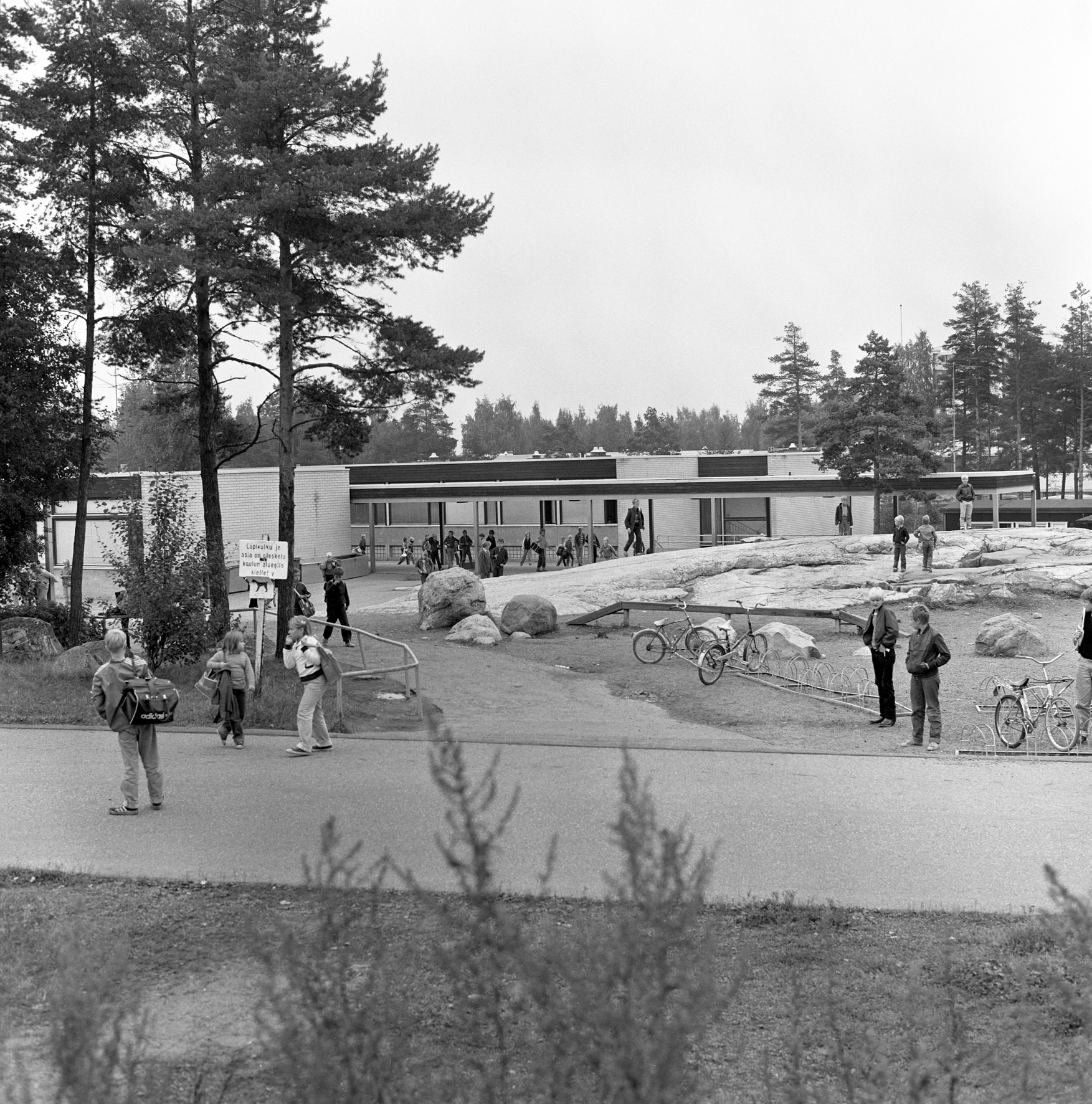 SYSTEEMI-
AJATTELU
TÄRKEÄ, MUTTA EI KOVIN SYSTEEMINEN ONGELMA:

KUINKA KAUAN KESTÄÄ SIIRTYÄ KOULULLE?


TÄRKEÄ JA SYSTEEMINEN ONGELMA:

MITÄ JO OSAAMME 
JA MITÄ HALUAMME OPPIA KOULUN TOIMINTAKULTTUURISTA?
KOLME TASOA  À LA EDGAR
Organisaatiokulttuurin tarkastelun kolme tasoa (Schein 1987)

Näkyvät ilmiöt ja rakenteet (artefaktit)
Omaksutut arvot
Pohjimmaiset olettamukset
KOLME TASOA  À LA EDGAR VRT. SENGE (1990)
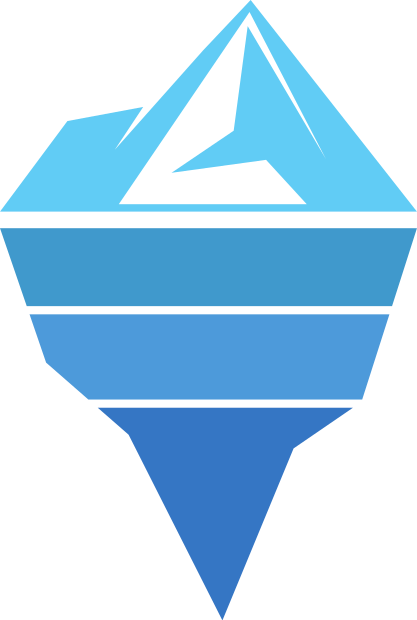 Organisaatiokulttuurin tarkastelun kolme tasoa (Schein 1987)

Näkyvät ilmiöt ja rakenteet (artefaktit)
Omaksutut arvot
Pohjimmaiset olettamukset
TAPAHTUMAT
TAVAT/KAAVAT
RAKENTEET
MIELENMALLIT
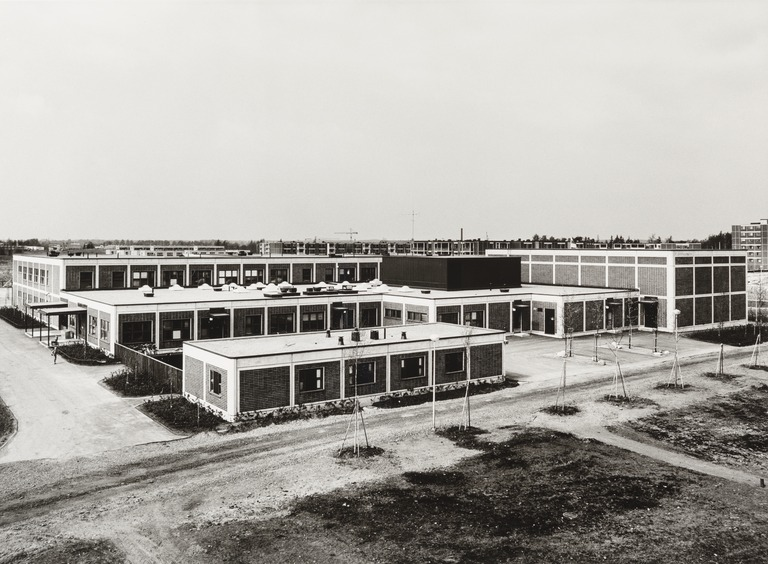 MAATULLIN ALA-ASTEEN KOULU, TAPULIKAUPUNKI
OPETTAJIEN 
YHTEISTYÖSTÄ
KOULUN TOIMINTAKULTTUURI
NÄKYVÄT KÄYTÄNTEET JA RAKENTEET
ESIMERKIKSI OPETTAJIEN YHTEISTYÖ
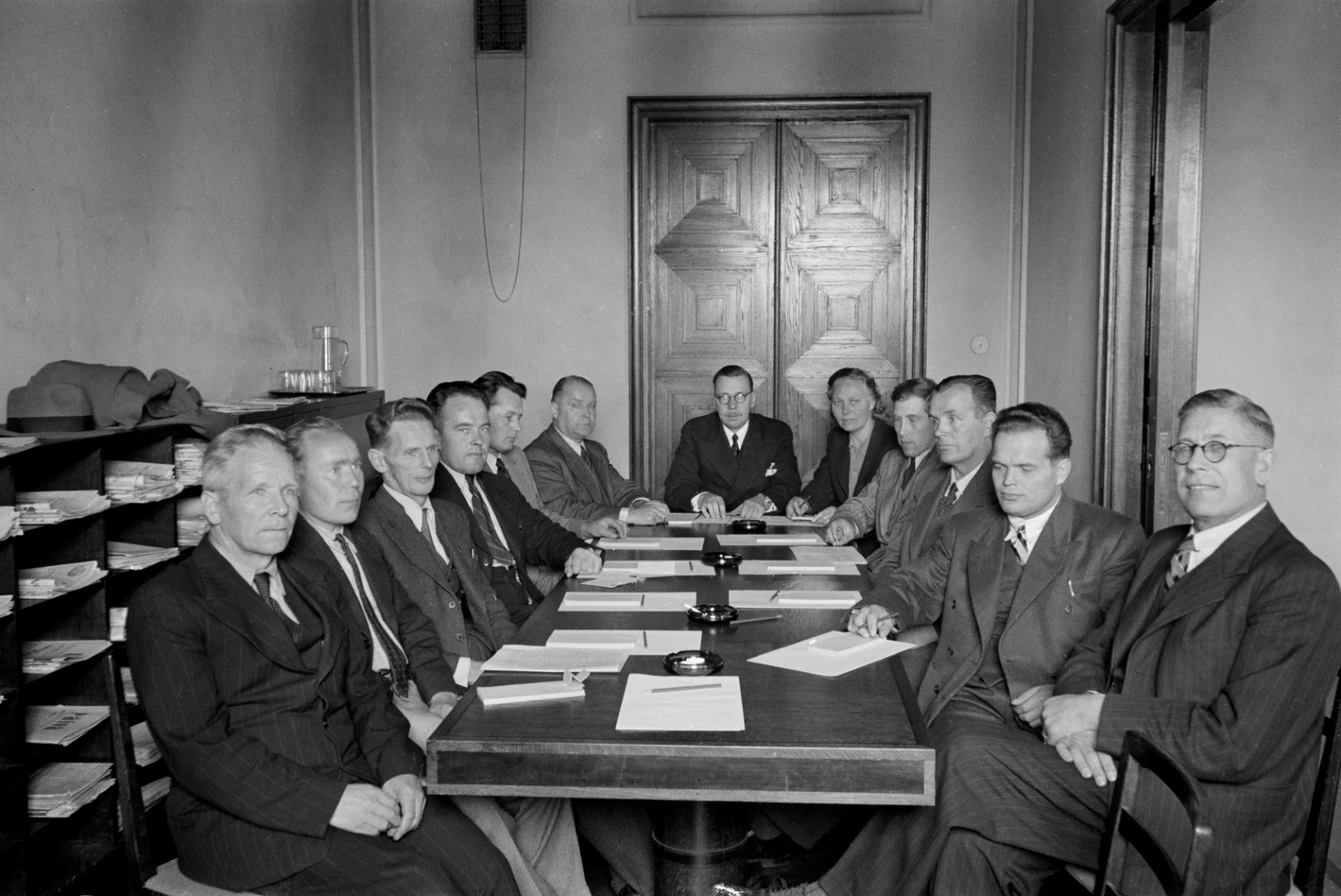 Millaisia kokemuksia meillä on yhteistyöstä?
- Opinnoista, harrastuksista, töistä tai vaikka opetusharjoitteluista
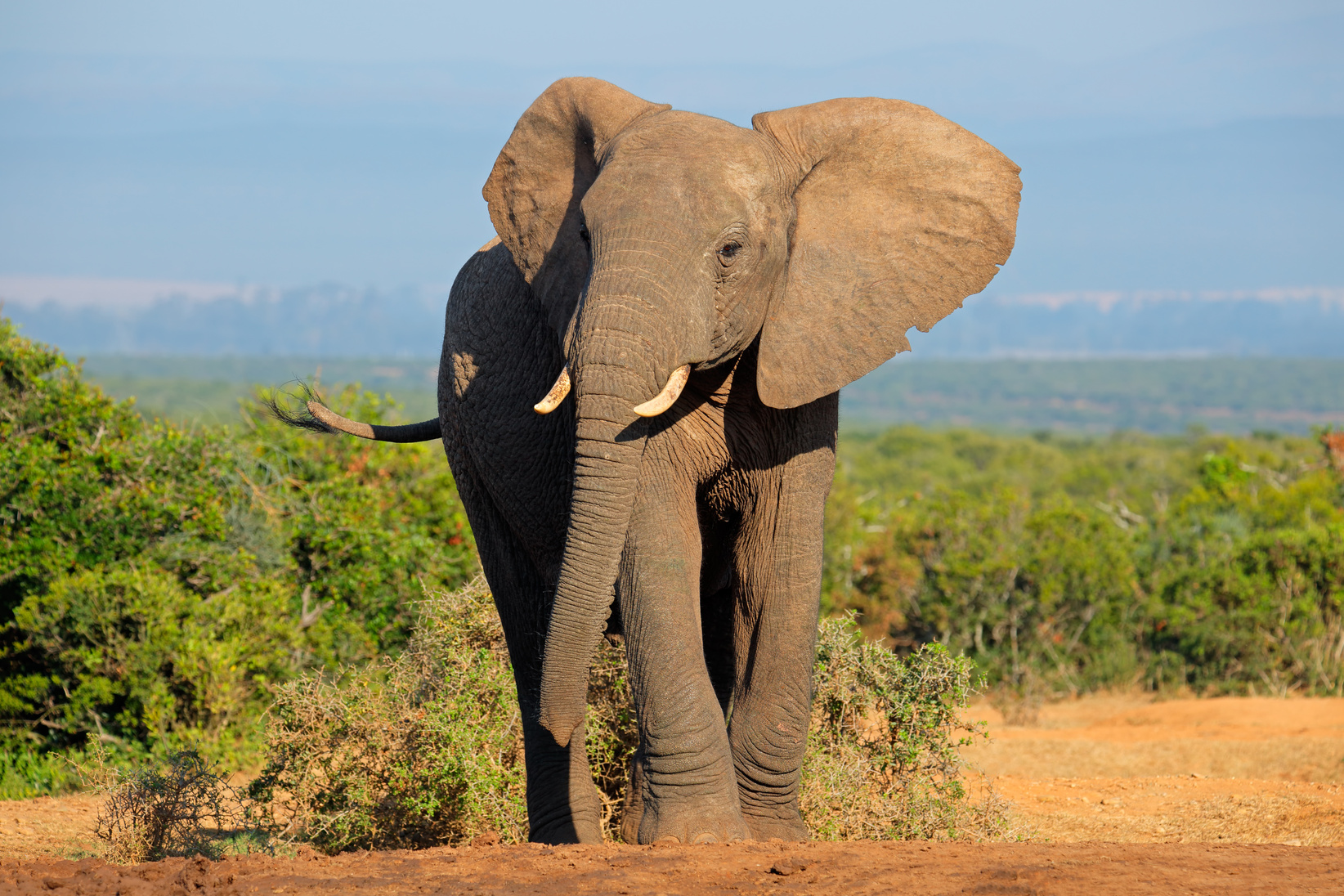 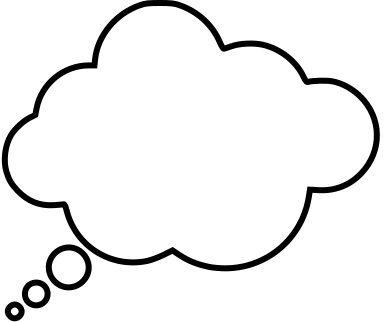 ?
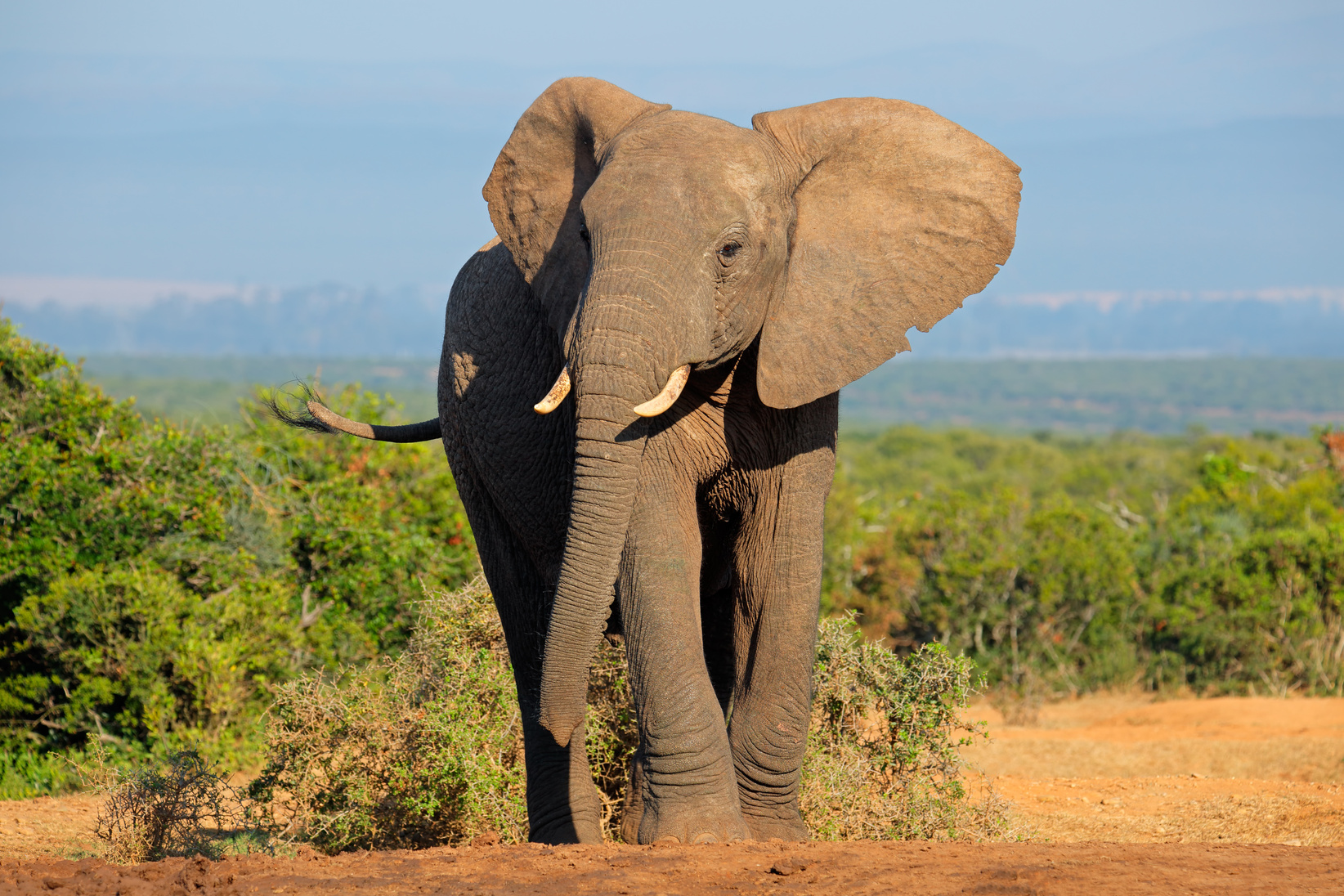 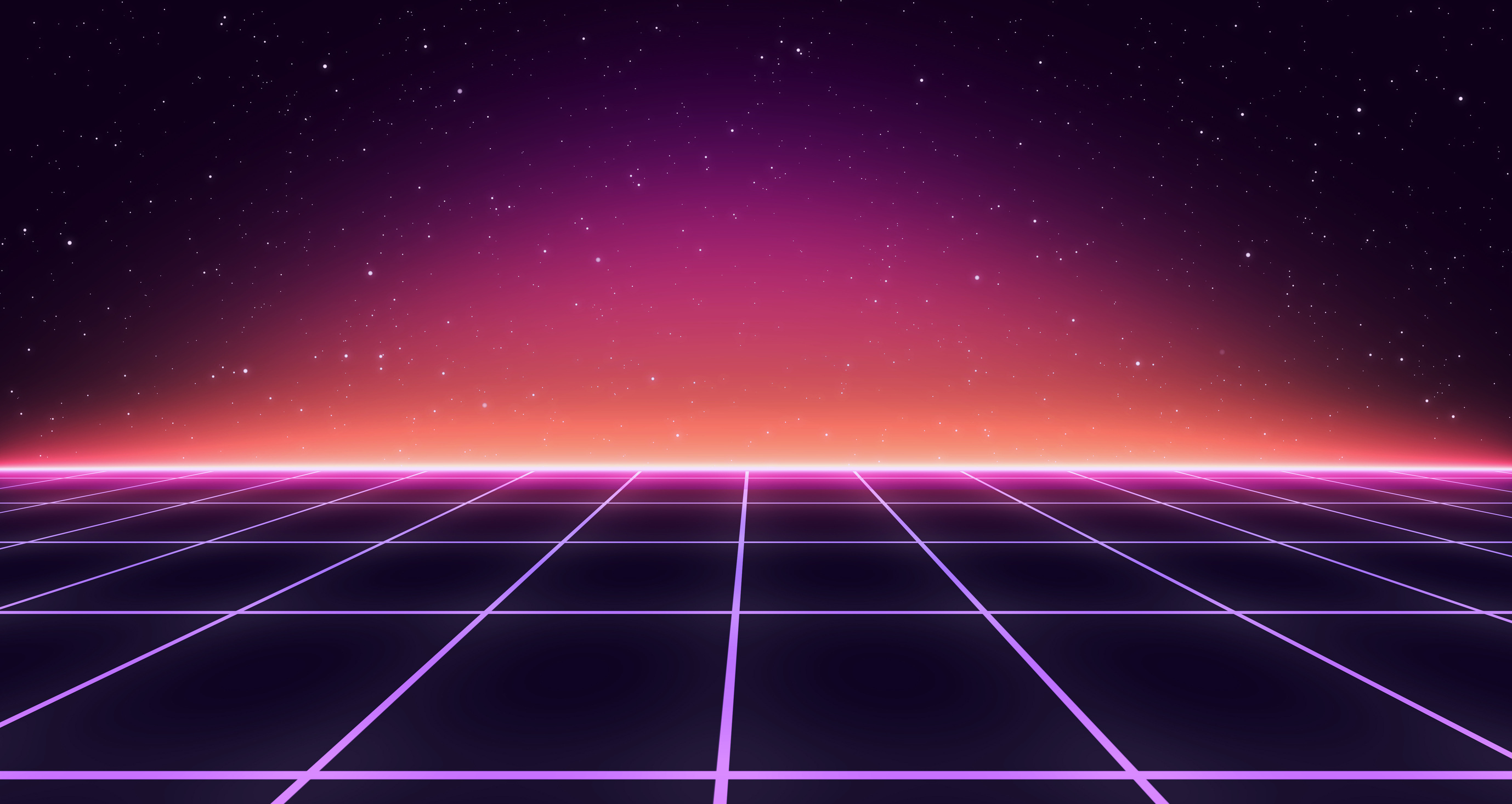 SYSTEEMI 1
SYSTEEMI 2
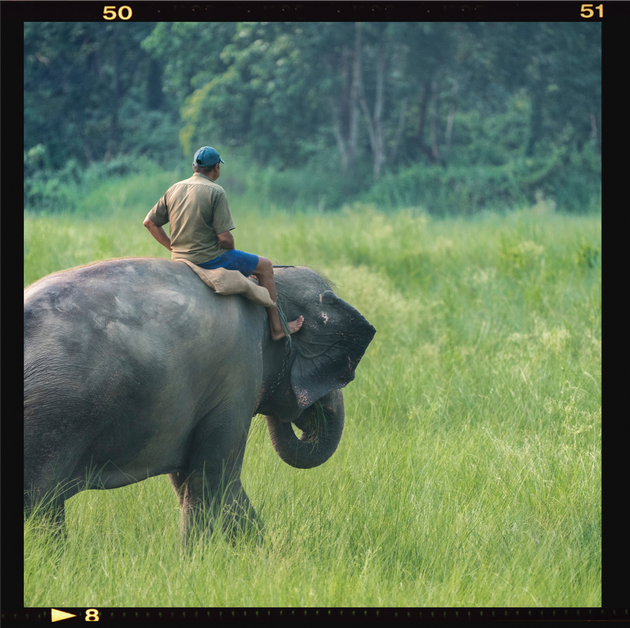 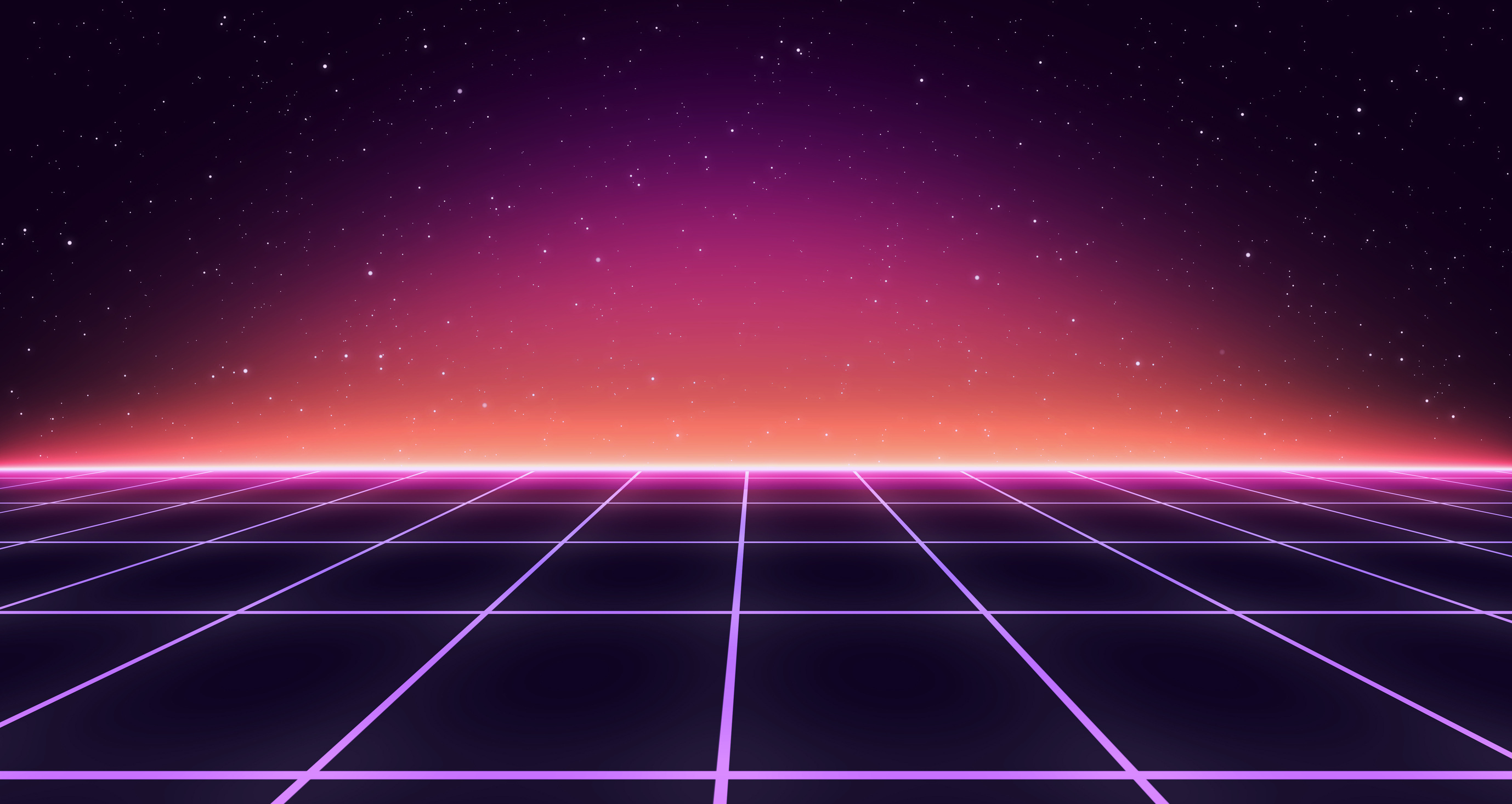 SYSTEEMI 1
SYSTEEMI 2
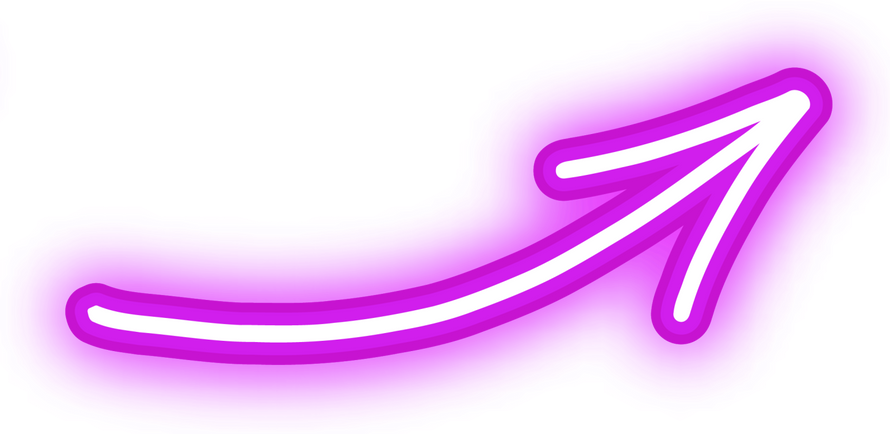 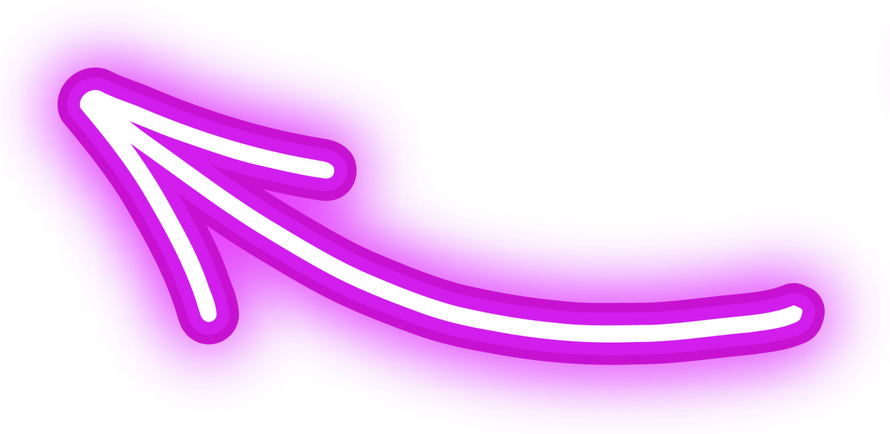 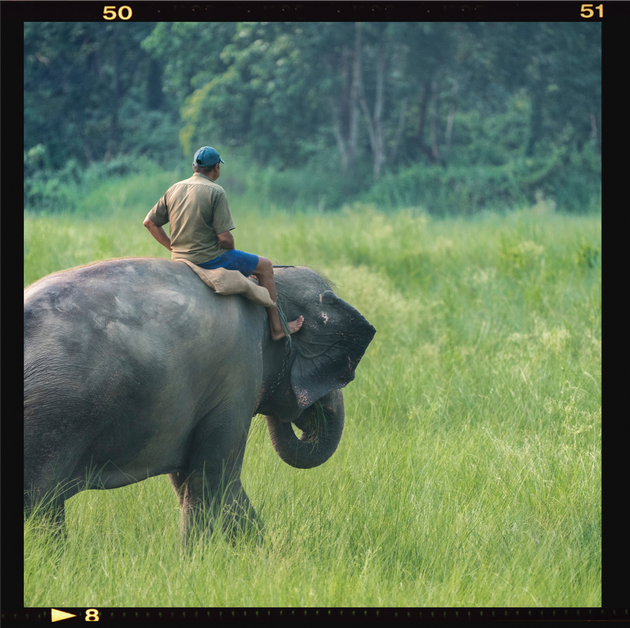 MILTÄ TOIMINNAN MUUTOS SITTEN TUNTUU?
MIKSI RAKENTEITA ON VAIKEAA MUUTTAA?
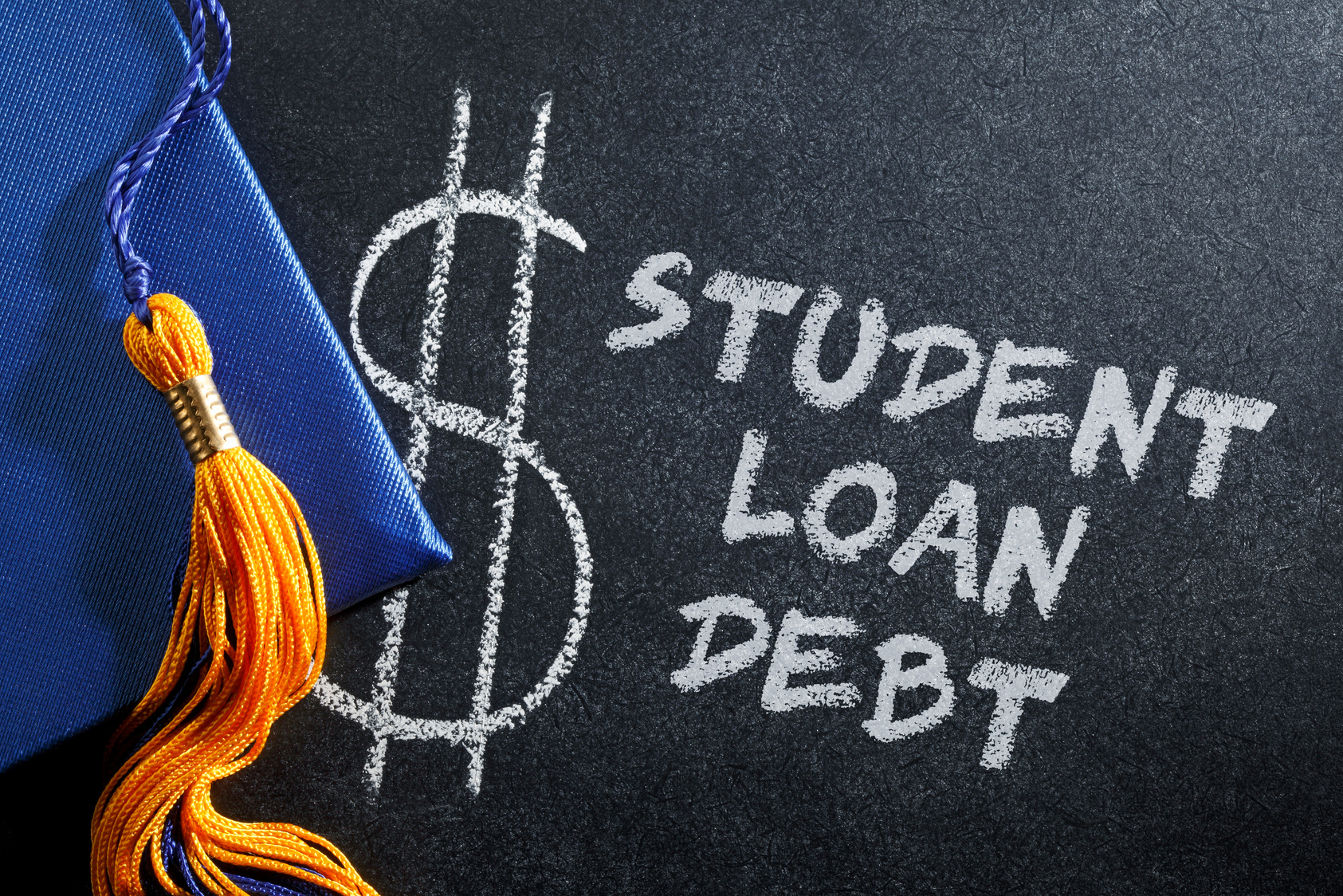 MIKSI RAKENTEITA ON VAIKEAA MUUTTAA?
Esimerkki amerikkalaisesta opintolainakeskustelusta.
THE BIDEN ADMINISTRATION IS FORGIVING UP TO $20,000 PER BORROWER IN STUDENT LOAN DEBT.
20 MILLION AMERICANS ARE ABOUT TO BE STUDENT DEBT FREE
59% OF AMERICANS WORRY STUDENT LOAN FORGIVENESS WILL MAKE INFLATION WORSE, CNBC SURVEY FINDS
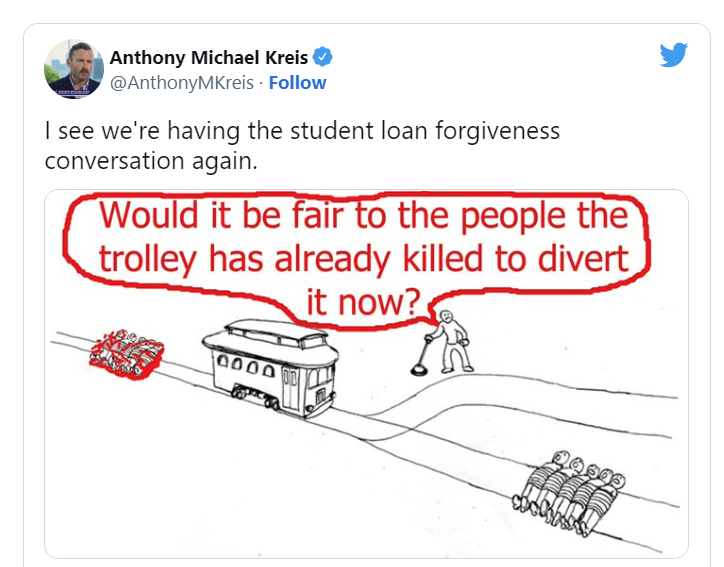 MIKSI RAKENTEITA ON VAIKEAA MUUTTAA?
Esimerkki amerikkalaisesta opintolainakeskustelusta.
MITEN
RAKENTEITA
VOIDAAN MUUTTAA?
EDGARIN KOLME TASOA VASTAUKSIA KEHITTÄMISEN VAIKEUTEEN
Selvitetään: totuttuja ajattelutapoja ja toimintamalleja
Epäluulot, pelot ja muutoksen hallintaan liittyvät tekijät
Uusi tarvitsee tilaa korvataakseen vanhan
"Surutyön" merkitys vanhasta luopumisessa.

Vain koulutus ja kouluttautuminen ei ratkaise, vaikka onkin varmasti tärkeää. Oppimista tapahtuu jatkuvasti.
Organisaatiokulttuurin tarkastelun kolme tasoa (Schein 1987)

Näkyvät ilmiöt ja rakenteet (artefaktit)
Omaksutut arvot
Pohjimmaiset olettamukset
KOLME TASOA  À LA EDGAR
Organisaatiokulttuurin tarkastelun kolme tasoa (Schein 1987)

Näkyvät ilmiöt ja rakenteet (artefaktit)
Omaksutut arvot
Pohjimmaiset olettamukset
"IF THE ONLY TOOL YOU HAVE IS A HAMMER, IT IS TEMPTING TO TREAT EVERYTHING AS IF IT WERE A NAIL"
A. Maslow (1966)
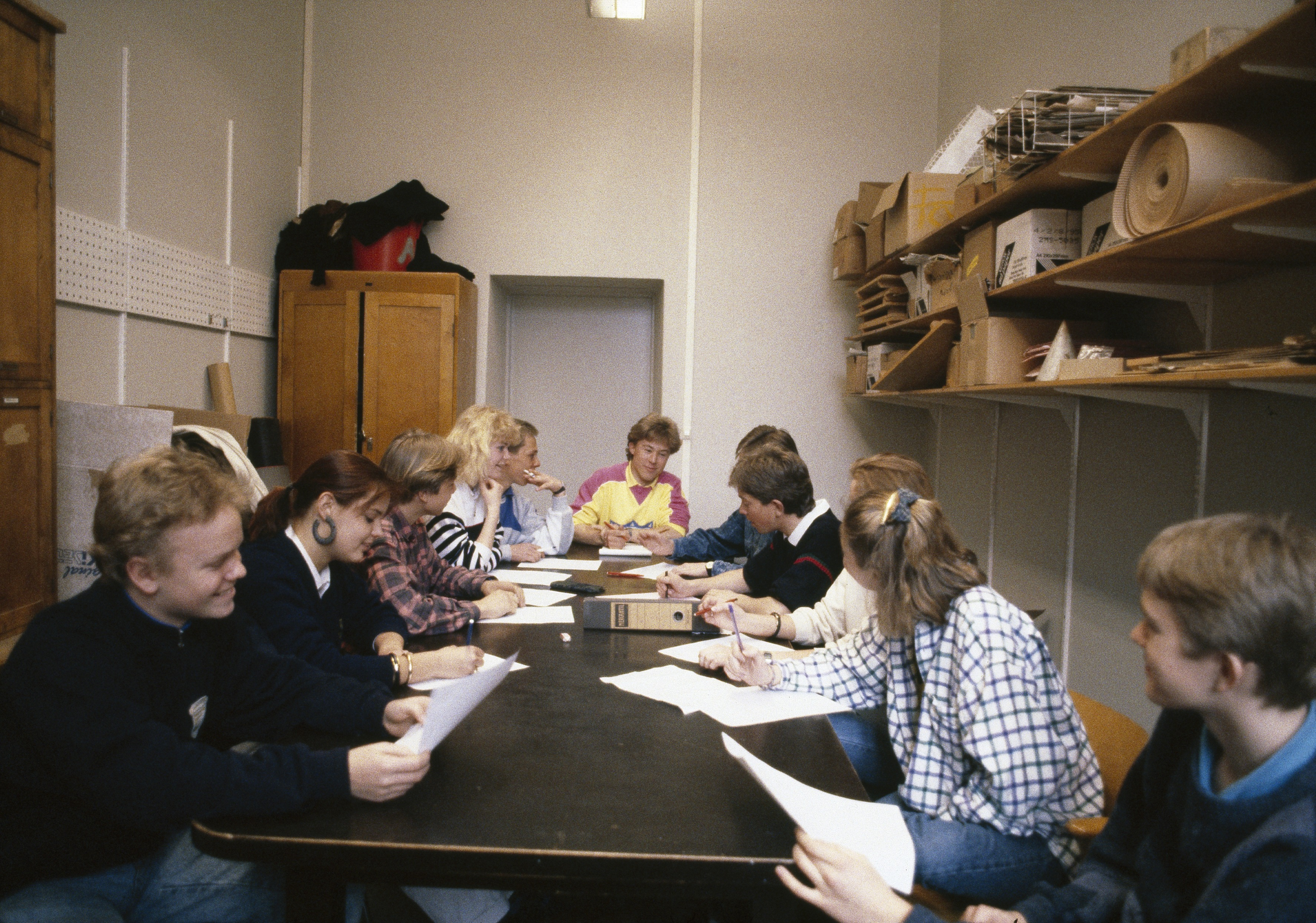 OPETTAJIEN YHTEISTYÖSTÄ
Ajankohtaista juuri tänään, koska iltapäivällä vieraillaan koululla
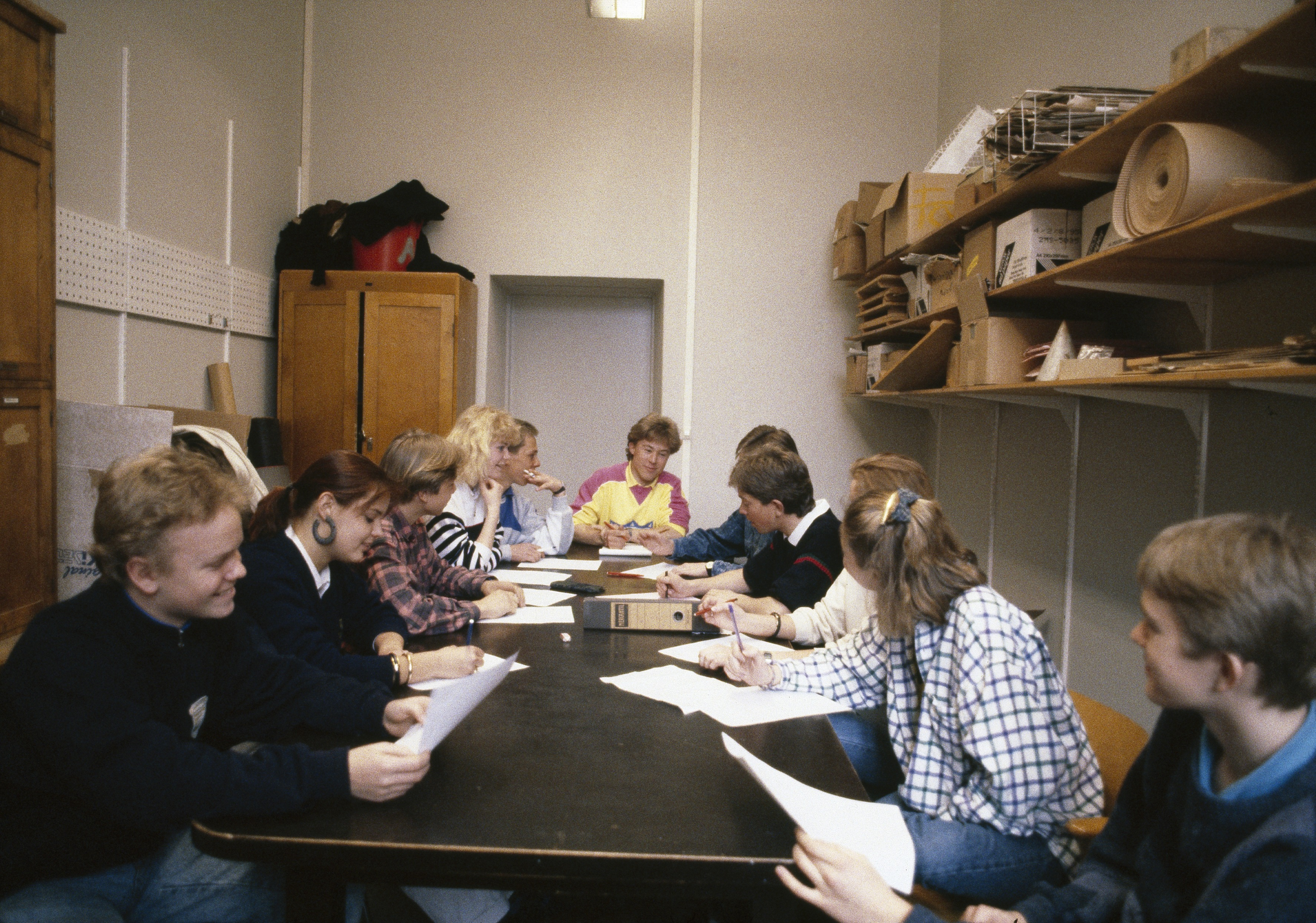 Lukekaa tiiminä oheinen Case-kuvaus, joka on esitelty Dufourin ja kumppaneiden kirjassa Learning by Doing: A Handbook for Professional Learning Communities at Work.
The Case Study: Are We Engaged in Collaboration or "Co-blaboration"? Otsikon loppuosa voisi kääntyä suomeksi esimerkiksi "yhteistyötä vai lörpöttelyä" (blab = lörpötellä).
Case-tehtävän purkaminen.
Pohtikaa tiiminä lopun kysymystä siitä, miksi rehtorin ponnistelut yhteistyökulttuurin rakentamiseksi ovat saattaneet mennä pieleen? Miten tilannetta voitaisiin parantaa?
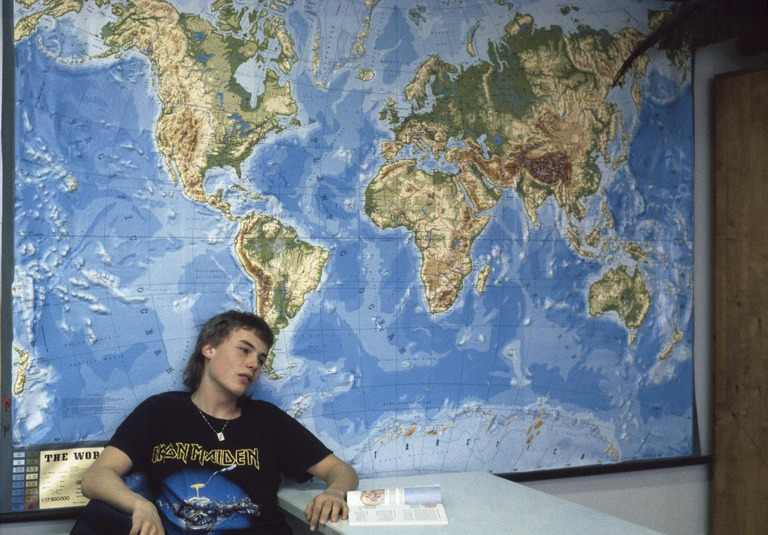 JATKAMME HUOMENNA
KLO 9
- Mietteitä iltapäivän tapaamisesta
- Case-tehtävän purkua
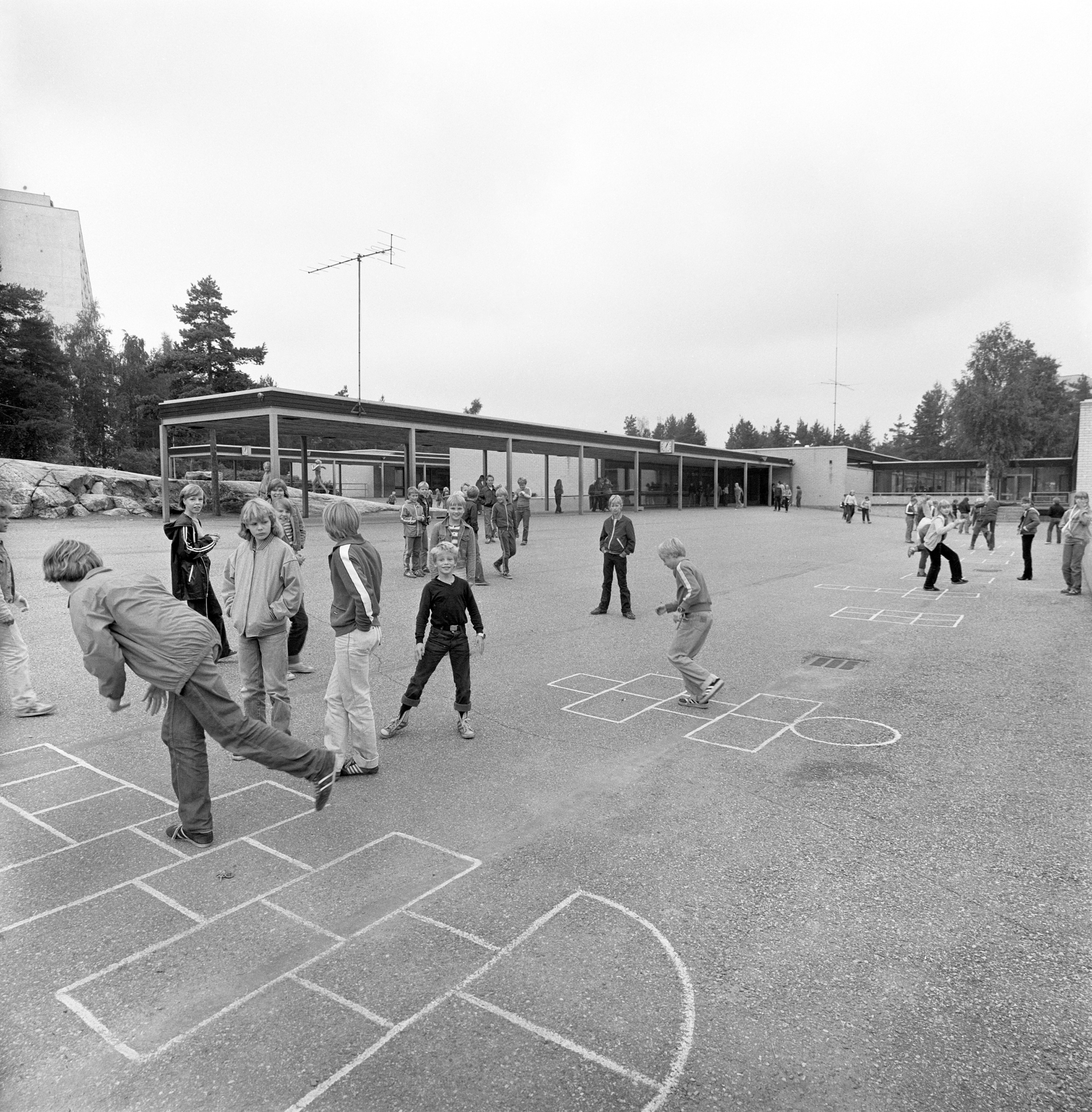